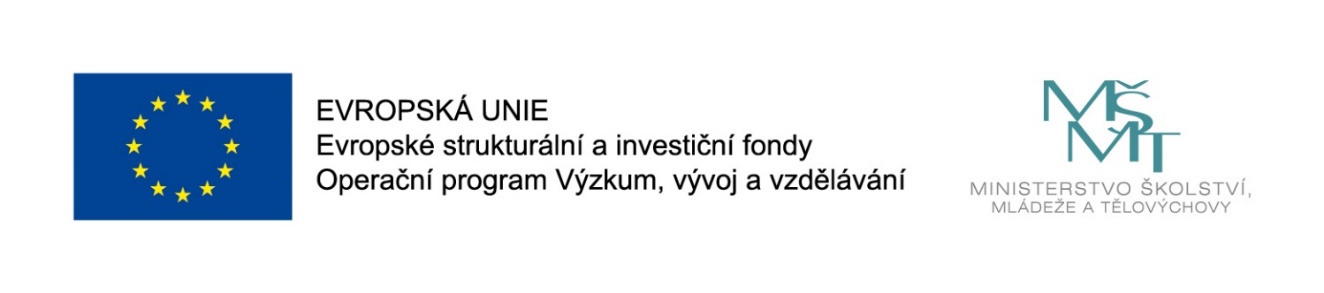 Edukace ve zdravotnictví
CZ.02.2.69/0.0/0.0/16_015/0002400
ROZVOJ VZDĚLÁVÁNÍ NA SLEZSKÉ UNIVERZITĚ V OPAVĚ
EDUKACE V OŠETŘOVATELSTVÍ
Doc. PhDr. Yvetta Vrublová, Ph.D.
ZAMĚŘENÍ  EDUKACE V OŠETŘOVATELSTVÍ
Jde o výchovu a vzdělávání ve zdravotní péče – můžeme ji také nazvat zdravotní gramotnost.

Celoživotní proces – spolupráce klientů/pacientů a zdravotnických pracovníku – v našem případě sester a porodních asistentek
Specifické cíle
kognitivní (poznávací - vzdělávací) – oblast vědomostí, intelektových schopností, poznávacích schopností, např. vnímání, paměť, myšlení, tvořivost. 
psychomotorické (zručnostní, návykové – dovednostní) oblast motorických dovedností, používání pomůcek a zařízení, obsluhu přístrojů. Tvoří hlavně náplň praktických cvičení.
afektivní (postojové – výchovné) – oblast citovou, oblast postojů, hodnotových orientací a sociálně-komunikačních dovednosti.
EDUKACE A OŠETŘOVATELSKÝ PROCES
Anamnéza – zhodnocení - posouzení
Stanovení  edukační diagnózy
TYPY EDUKACE V OŠETŘOVATELSTVÍ
Primární prevence
Preventivní prohlídky
Zdravý životní styl
Preventivní programy
Posouzení vzdělávacích potřeb
V této fázi se zaměřujeme na dvě skutečnosti:
určení potřeb
zjistit důležité údaje o klientovi

Objektivní údaje 
Subjektivní údaje
Stanovení edukační diagnózy 
   Diagnózy, které stanovuje všeobecná sestra ve vztahu k potřebám klienta/pacienta něco naučit, patří do kategorie 
    nedostatek vědomostí.

   Důležité je také, aby všeobecná sestra  přesně specifikovala vědomosti, které  klientovi/pacientovi chybí.
EDUKAČNÍ TÉMATA  V OŠETŘOVATELSTVÍ
PRIMÁRNÍ EDUKACE - VÝŽIVA
pestrá strava
 fyziologická tělesná hmotnost 
 strava obsahující nízké množství  živočišného tuku, cholesterolu
 dostatečné množství ovoce, zeleniny
 snížená spotřeba cukru, omezovat příjem kuchyňské soli
  dostatek tekutin
 snížený příjem alkoholu
EDUKAČNÍ TÉMATA  V OŠETŘOVATELSTVÍ
PRIMÁRNÍ EDUKACE -  TĚLESNÁ AKTIVTA
Pozitivní vliv na psychiku člověka

Kontroluje hmotnost

Napomáhá ke zvládání zátěže a stresu

Prevence endokrinních, kardiovaskulárních a nádorových onemocnění
EDUKAČNÍ TÉMATA  V OŠETŘOVATELSTVÍ
SEKUNDÁRNÍ  PREVENCE 
Selfmonitoring TK
Selfmonitoring glykémie
Aplikace inzulínu
Aplikace antikoagulací
Péče o stomii
Životní styl při onkologické léčbě
Organizace výuky
Organizace prostoru:
odborná učebna - standardní vybavení (tabule klasická a magnetická, pracovní stoly, židle), zařazení pro reprodukci audiovizuálních pomůcek (meotar, video, počítač)
nemocniční pokoj (lůžko, židle, stůl)
dostatečný prostor, zajištěné  větrání místnosti
Realizace edukačního procesu
Realizace edukačního procesu může probíhat:
hromadně
individuálně – konzultace s jednotlivcem
telefonické poradenství
podpora skupiny
Organizace výuky
hromadná výuka – výklad nebo expozice učiva, demonstrace a cvičení dle vzoru edukátora
skupinová výuka – po 2-3 klientech řešení problémů, vzájemné participativní učení, demonstrace a cvičení za dohledu edukátora nebo zkušeného klienta
individuální výuka – procvičování na pokoji za dohledu edukátora nebo zkušeného klienta
individualizovaná výuka – edukátor připraví pro klienta pracovní list, písemnou prezentaci učiva, instruktáž
DĚKUJI ZA POZORNOST